Unit Rates, Ratios & Proportions Review
Monday, 12/07
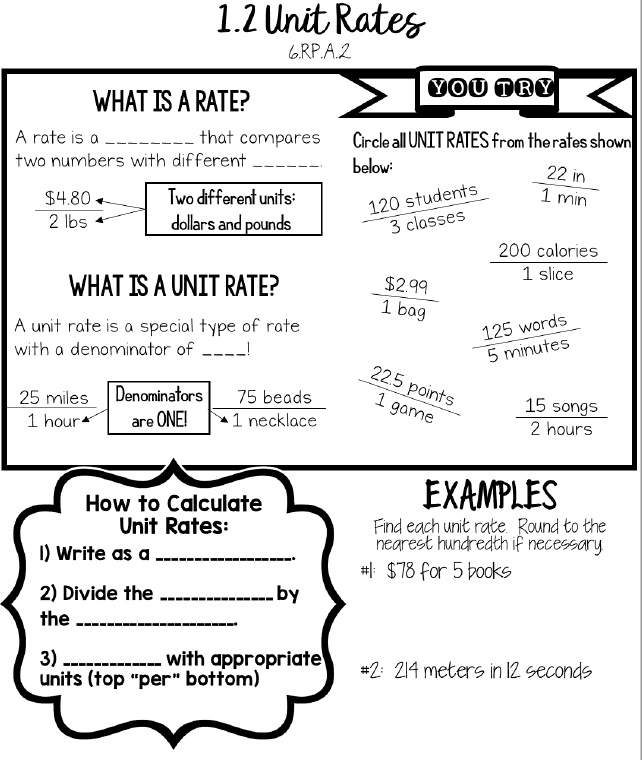 Ratio
Units
1
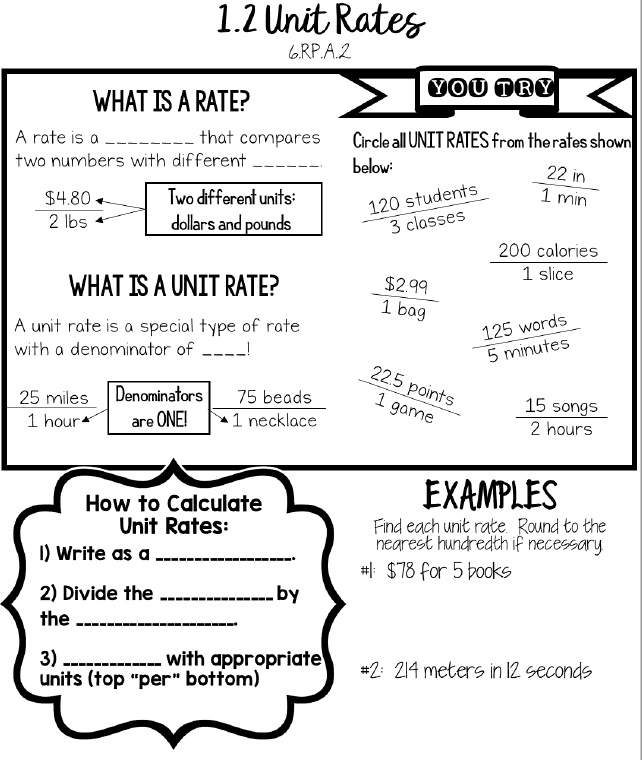 Fraction
Numerator
Denominator
Label
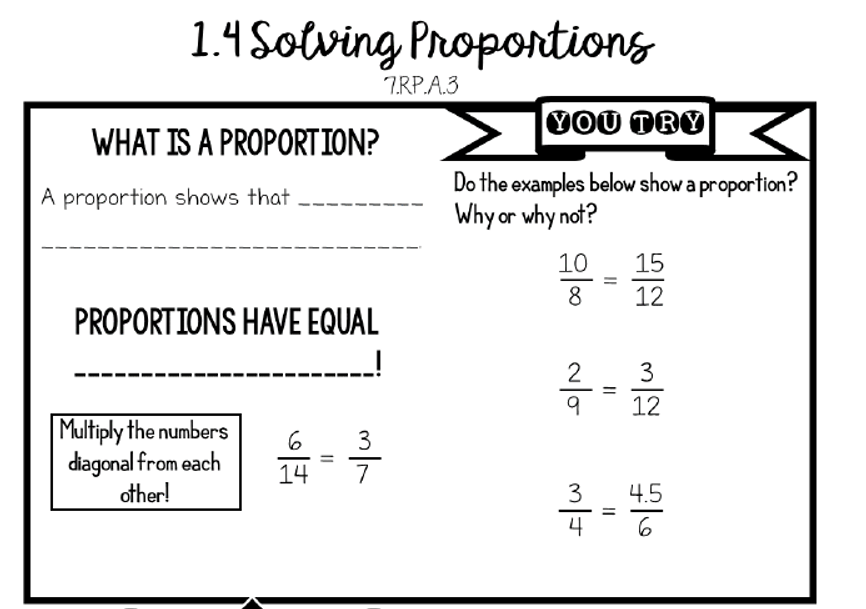 Shows that two ratios are equivalent or equal
Your text here
10(12) = 8(15)
120 =120
Proportional
Cross Products
2(12) = 9(3)
24 = 27
Not Proportional
6(3) = 4(4.5)
18 = 18
Proportional
6(7) = 14(3)
42 = 42
Proportional
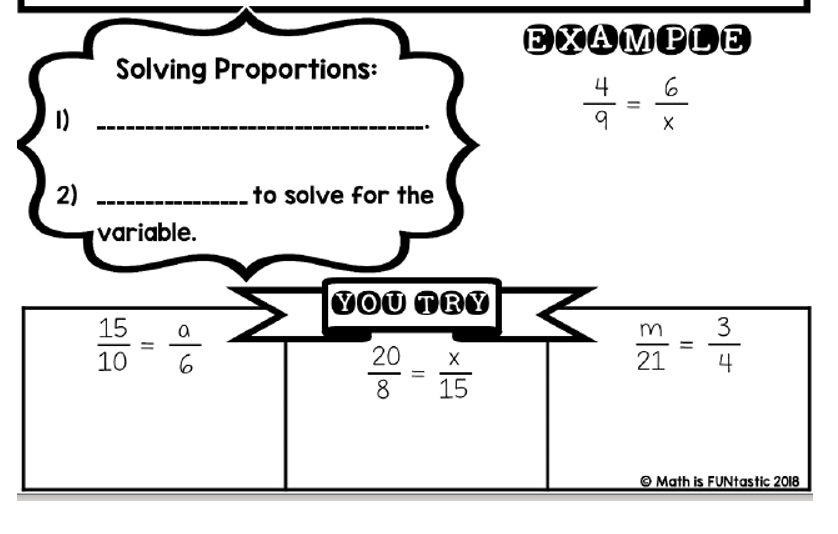 Cross Multiply
Divide
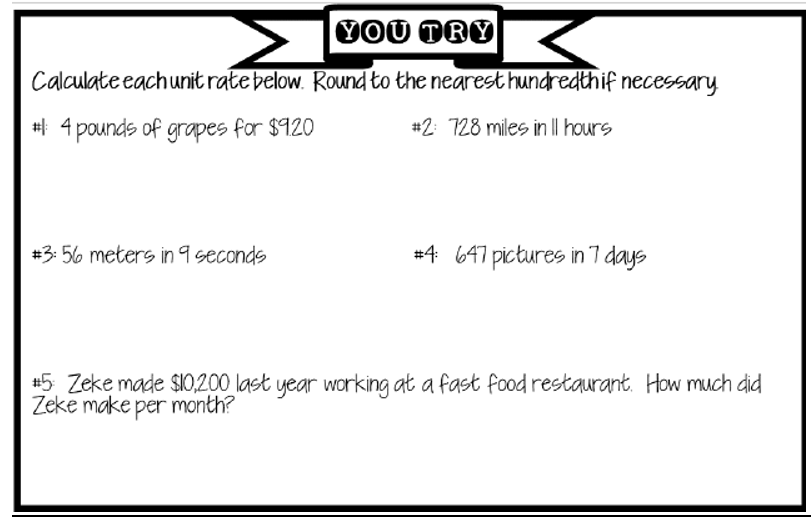 66.18 Miles
1 Hour
$ 230
1 pound
$ 920
4 pounds
728 Miles
11 Hours
=
=
6.22 Meters
1 Second
56 Meters
9 Seconds
92.43 Pictures
1 Day
=
647 Pictures
7 Days
=
850 Dollars
1 Month
10,200 Dollars
12 Months
=
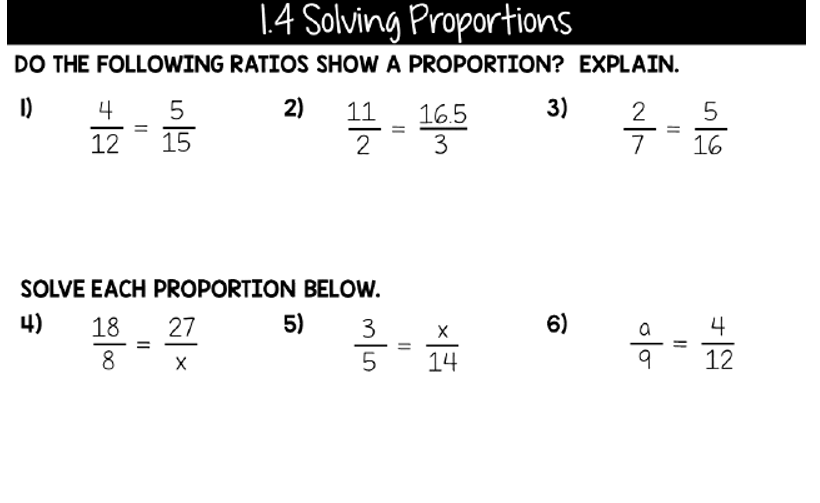 4(15) = 12(5)
    60 = 60
These ratios are proportional
11(3) = 2(16.5)
33 = 33
These ratios are proportional
2(16) = 7(5)
32 = 35
These ratios are not proportional
5(x) = 3(14)
5x = 42
X = 8.4
18(x) = 8(27)
18x = 216
X = 12
a(12) = 9(4)
12a = 36
a = 3